DrukningsstatistikkRedningsselskapet
Juli 2020
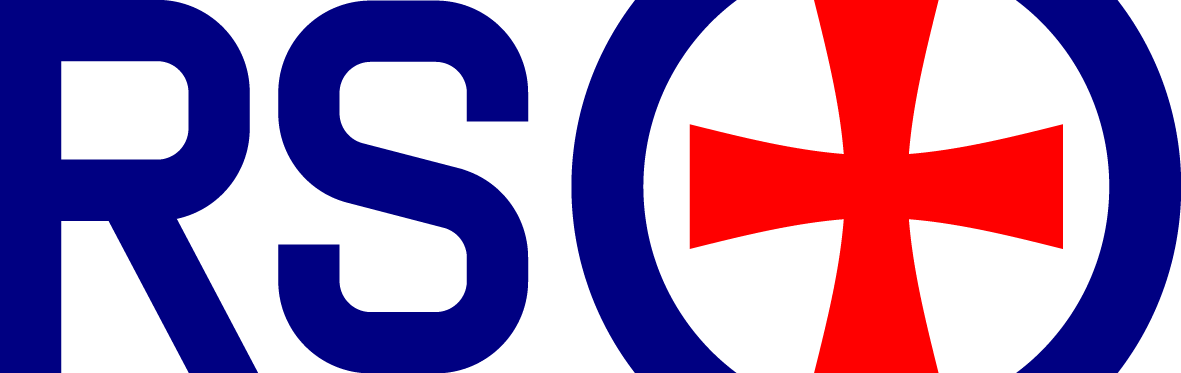 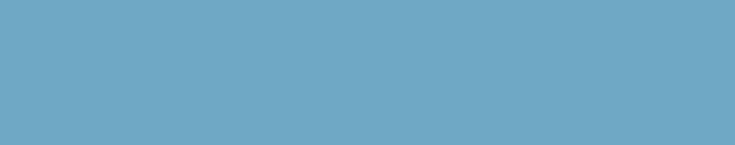 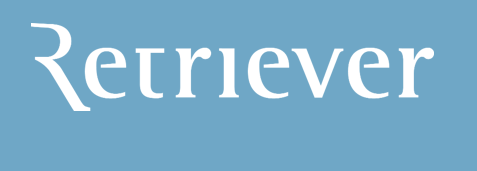 Innhold
2
Formål, avgrensning og innhold
FormålPå oppdrag fra Redningsselskapet lager Retriever månedlig statistikk over drukningsulykker i Norge. Statistikken er basert på gjennomlesning av medieomtale. Basert på medieoppslagene samler vi informasjon om følgende (hvis oppgitt):
Fylke
Sted, så spesifikt som mulig
Årsak til drukning
Kjønn/alder på druknede
Nasjonalitet på druknede
Hvorvidt det har vært en redningsskøyte involvert

Avgrensninger og forbeholdStatistikken bygger på analyse av norske redaksjonelle medier i Retrievers kildepakke. Retriever har utarbeidet et søk som henter inn alle oppslag hvor varianter av ordet «drukning» er nevnt, i tillegg fanger søket opp oppslag som omtaler «omkomne» i forbindelse med vann-, og sjørelaterte ord. Vi tar utgangspunkt i et bredt søk for å være sikker på at all omtale av reelle drukningsulykker fanges opp. Hvis ikke nasjonalitet er oppgitt, er det vurdert til å være en nordmann.
Vil du vite mer?
Ta kontakt med Tanja Krangnes, seksjonsleder fagfelt drukning i Redningsselskapet:Tlf: 907 37 421
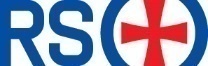 3
Sammendrag for juli
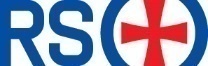 Kort informasjon om drukningene i juli:
4
Fylkesvis fordeling per måned
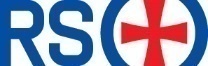 Tabellen viser antall druknede i hvert enkelt fylke i 2020 fordelt på måned.
5
Årsak til drukning per fylke 
– juli
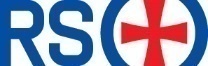 Tabellen viser antall druknede i hvert enkelt fylke i juli fordelt på årsaken til drukningen.
Dersom personen er funnet omkommet i sjøen og det ikke er opplyst om drukningsårsak, kategoriseres drukningen innenfor kategorien «fall fra land/brygge i elv/sjø/vann».
6
Årsak til drukning per fylke
– akkumulerte tall 2020
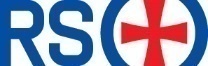 Tabellen viser antall druknede i hvert enkelt fylke i 2020 fordelt på årsaken til drukningen.
Dersom personen er funnet omkommet i sjøen og det ikke er opplyst om drukningsårsak, kategoriseres drukningen innenfor kategorien «fall fra land/brygge i elv/sjø/vann».
7
Kjønn og alder på 
druknede per fylke 
– juli
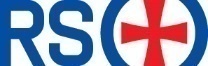 Tabellen viser alders- og kjønnsfordelingen til de druknede i hvert enkelt fylke i juli.
8
Kjønn og alder på
druknede per fylke – 
akkumulerte tall 2020
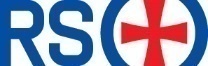 Tabellen viser alders- og kjønnsfordelingen til de druknede i hvert enkelt fylke i 2020.
9
Kjønn, alder og 
drukningsårsak – juli
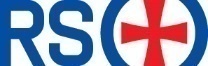 Tabellen viser årsaken til hver enkelt drukning i juli, fordelt på alder og kjønn.
Dersom personen er funnet omkommet i sjøen og det ikke er opplyst om drukningsårsak, kategoriseres drukningen innenfor kategorien «fall fra land/brygge i elv/sjø/vann».
10
Kjønn, alder og 
drukningsårsak – akkumulerte tall 2020
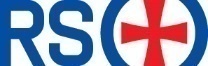 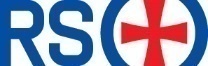 Tabellen viser årsaken til hver enkelt drukning i 2020, fordelt på alder og kjønn.
Dersom personen er funnet omkommet i sjøen og det ikke er opplyst om drukningsårsak, kategoriseres drukningen innenfor kategorien «fall fra land/brygge i elv/sjø/vann.
11
Nasjonalitet, måned og årsak 
– akkumulerte tall 
2020
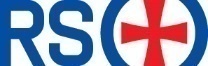 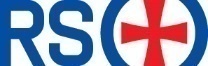 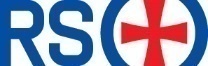 Den øverste tabellen viser nasjonaliteten til de druknede i 2020, fordelt på måned. Den nederste tabellen viser nasjonaliteten til de druknede i 2020, fordelt på årsak.
Dersom ikke annet er oppgitt, kategoriserer vi nasjonaliteten til den druknede som norsk. Ukjent brukes i tilfeller hvor det oppgis at nasjonaliteten ikke er norsk, men det ikke videre spesifiseres hvilken nasjonalitet druknede har.
Dersom personen er funnet omkommet i sjøen og det ikke er opplyst om drukningsårsak, kategoriseres drukningen innenfor kategorien «fall fra land/brygge i elv/sjø/vann.
12
Nasjonalitet, alder og kjønn 
– akkumulerte tall 2020
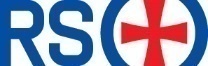 Tabellen viser nasjonaliteten til de druknede i 2020, fordelt på alder og kjønn.
Dersom ikke annet er oppgitt, kategoriserer vi nasjonaliteten til den druknede som norsk. Ukjent brukes i tilfeller hvor det oppgis at nasjonaliteten ikke er norsk, men det ikke videre spesifiseres hvilken nasjonalitet druknede har.
13
Nasjonalitet per fylke 
– akkumulerte tall 2020
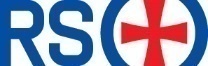 Tabellen viser antall drukninger i hvert enkelt fylke i 2020, fordelt på nasjonaliteten til den druknede.
Dersom ikke annet er oppgitt, kategoriserer vi nasjonaliteten til den druknede som norsk. Ukjent brukes i tilfeller hvor det oppgis at nasjonaliteten ikke er norsk, men det ikke videre spesifiseres hvilken nasjonalitet druknede har.
14
RS redningsskøyter 
involvert – akkumulerte tall 
2020
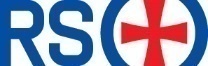 Tabellen viser i hvilken grad Redningsselskapets skøyter var involvert i forbindelse med drukningene i 2020, fordelt på måned (øverste tabell), årsak (tabell i midten) og alder og kjønn (nederste tabell).
Dersom personen er funnet omkommet i sjøen og det ikke er opplyst om drukningsårsak, kategoriseres drukningen innenfor kategorien «fall fra land/brygge i elv/sjø/vann».
15
RS redningsskøyter 
involvert – fylkesvis – 
akkumulerte tall 2020
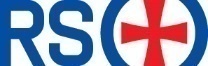 Tabellen viser antall drukninger i hvert enkelt fylke i 2020, fordelt på hvorvidt en redningsskøyte fra Redningsselskapet var involvert.
16
Drukninger i juli
Tabellen gir en oversikt over drukningene i juli.
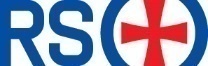 Dersom ikke annet er oppgitt, kategoriserer vi nasjonaliteten til den druknede som norsk.